Modulo arithmeticEquivalence
Intelligent Practice
Silent 
Teacher
Narration
Your Turn
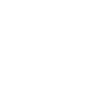 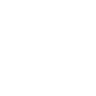 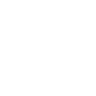 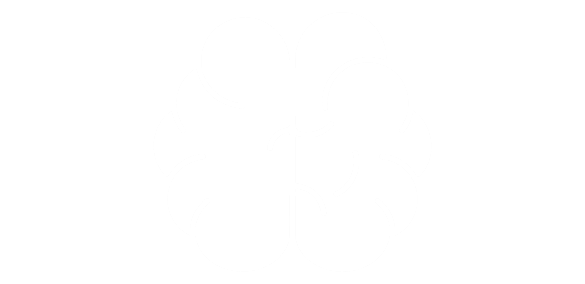 Practice
Worked Example
Your Turn
@DrChris_Baker
[Speaker Notes: 16 (mod 3) = 1	91 (mod 3) = 1
191 (mod 11) = 4	124 (mod 5) = 4
43 (mod 16) = 11	79 (mod 12) = 7]
@DrChris_Baker
1

0

1

0

1

2

4

5

0
1

0

11

1

1

10

0

1

4
@DrChris_Baker